On your Bike! Navigating academics in Psychiatry
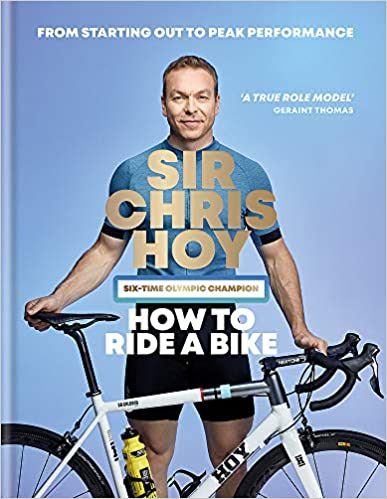 A self-help guide
PROF ROHIT SHANKAR MBE FRCPsych
Disclosures
Professor Shankar has received institutional / research support,lecture and consultation fees in the last 2 years from various government, charity and pharma
No cyclists or cycles were harmed in the preparation of this talk
CONTENTS
THE CONSTITUENT PARTS OF THIS TALK
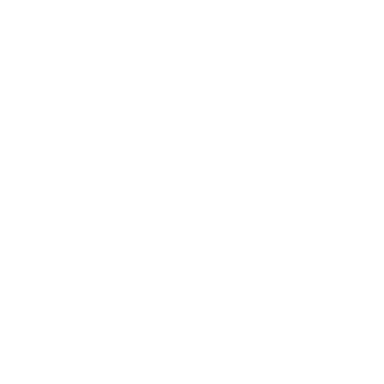 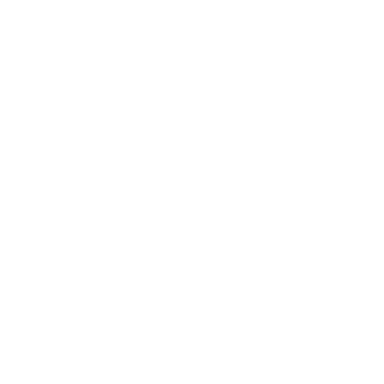 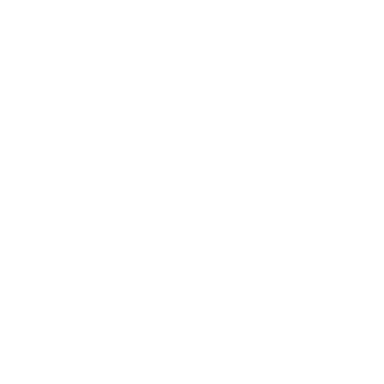 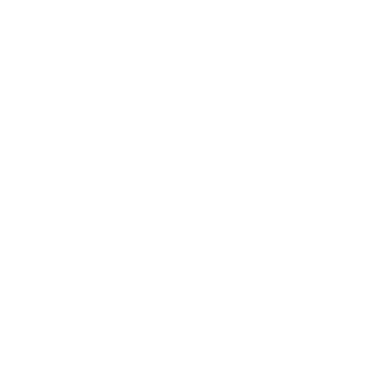 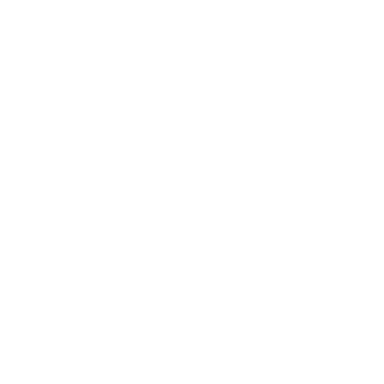 PSYCHIATRY TRAINING
THE DIFFERENT ROUTES
THE GAP
THE TIMELINE
THE VISION
How can we support the vision?
What happens next?
All about challenges
A review of current pathways
The broad church of academics
THE VISION
EVERY DOCTOR IS A SCIENTIST & SHOULD BE INVOLVED IN RESEARCH
ESSENTIAL - FACILITATORY
DESIRABLE - PARTICIPATORY
Essential to apprise evidence critically
Precision  medicine
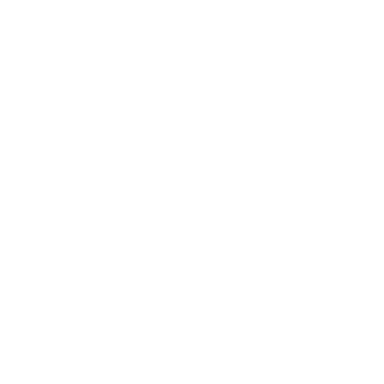 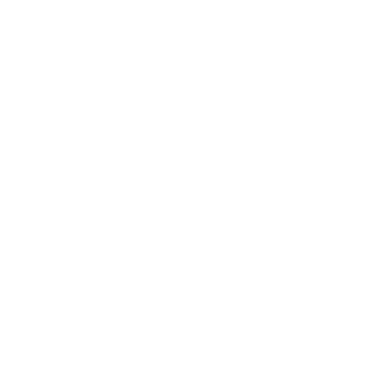 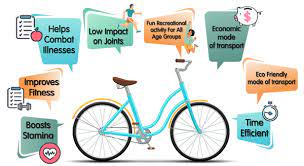 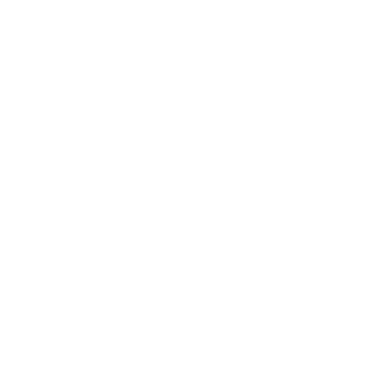 Essential to teach and communicate science as medical leaders
Why cycle?
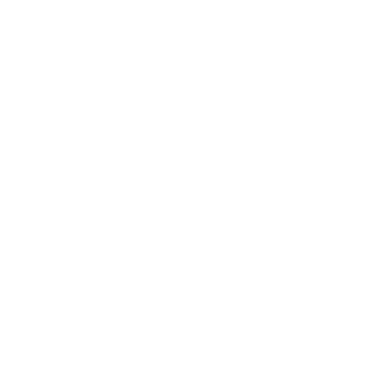 Personalised medicine
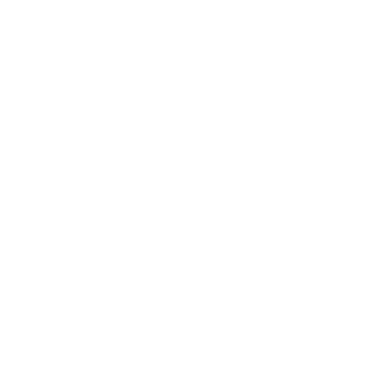 Essential to give patients  choice and options
THE DIFFERENT ROUTES
SUPPORT RESEARCH 
RECRUIT TO EXISTING PORTFOLIO STUDIES
Intimidating

Not everyone’s interest

Thick skin needed

Prepare for failure
ALIGNMENT WITH YOUR INTERESTS 
DO A HIGHER DEGREE/ WRITE A PAPER
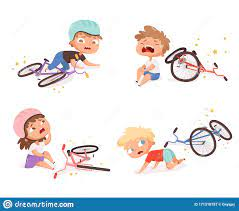 BRING SKIN TO THE GAME
SPECIAL INTEREST SESSIONS & MENTORS
INTEGRATED ACADEMIC TRAINING 
WALPORT REPORT
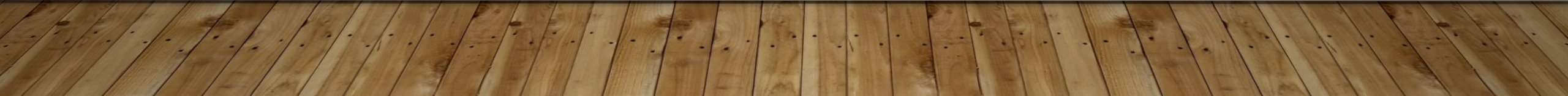 ACADEMIC CLINICAL FELLOWS/LECTURERS
THE PROGRAMME SUPPORTS RESEARCH EXPERIENCE WHEN IN CLINICAL TRAINING
DURATION
3  to 5 years: 25% time
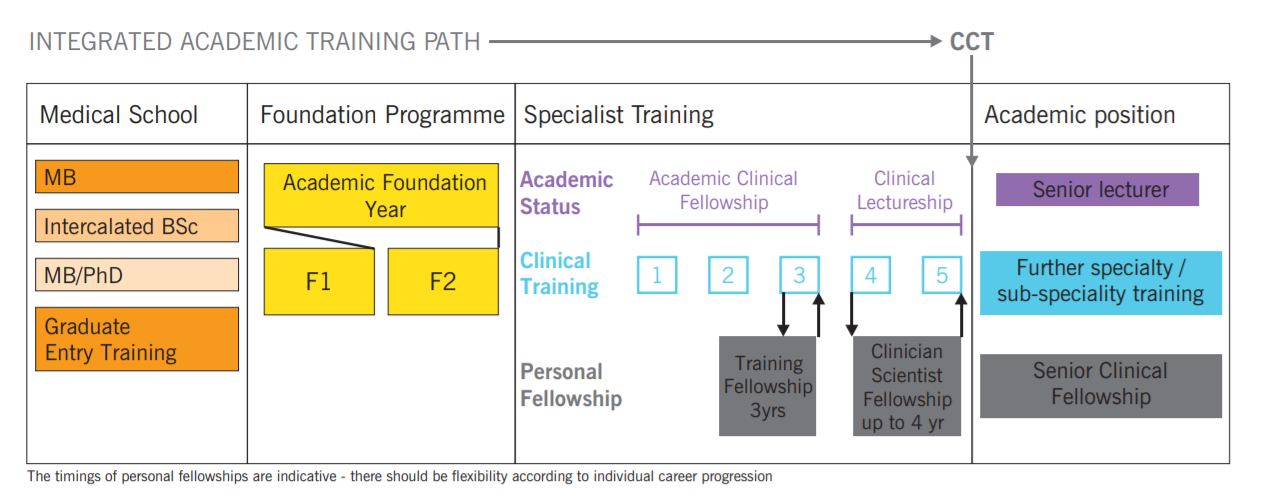 REQUIREMENT
Early stages of speciality training
REQUIREMENT
Demonstrate outstanding potential
VERY COMPETITIVE 
Approximate 400 places
Patients lose out
Complex need
PSYCHIATRY ACADEMIC TRAINING
WILL BENEFIT FROM A VARIED SET OF APPROACHES
new science development
Newer medication
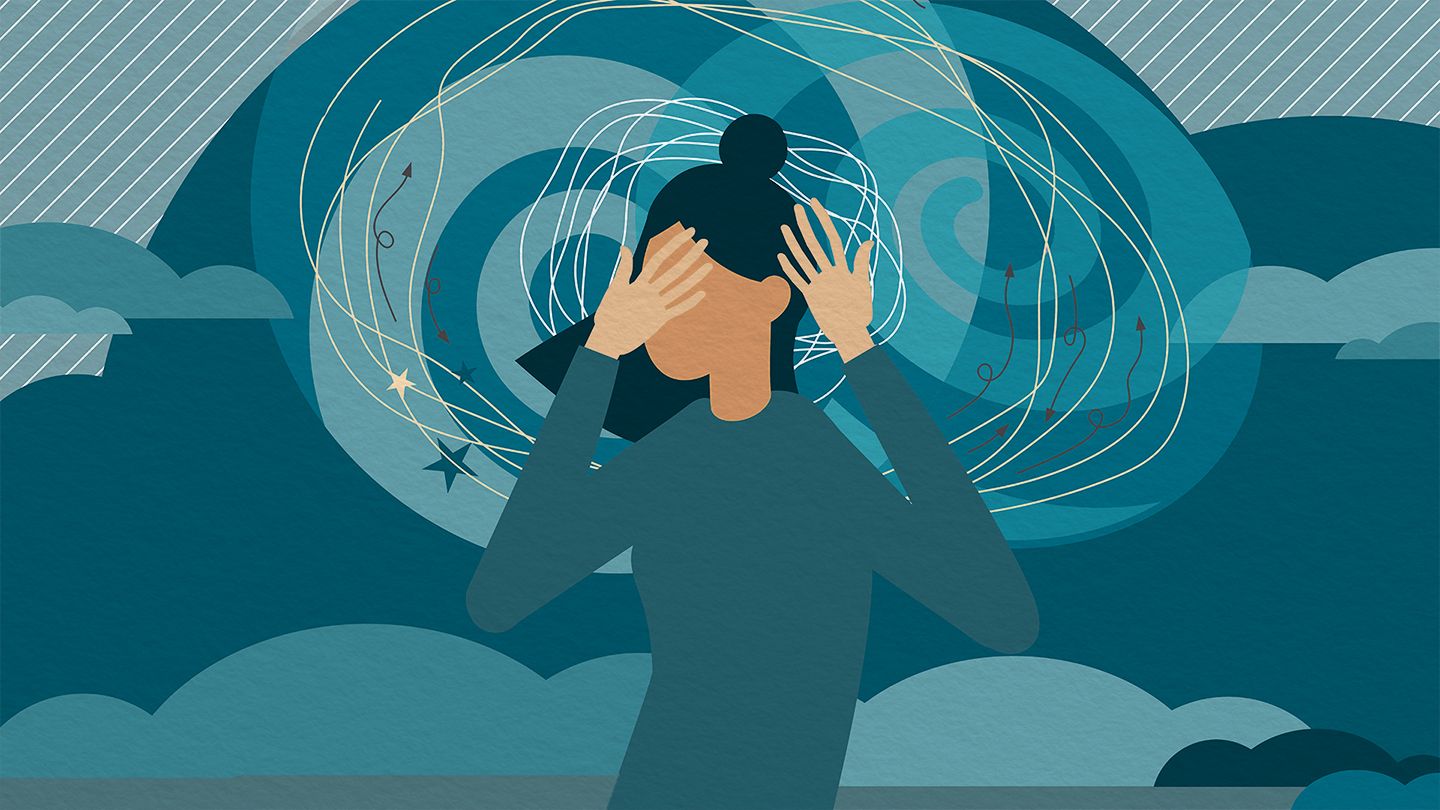 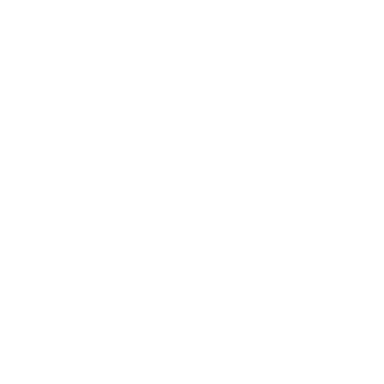 Diminishing academic  numbers
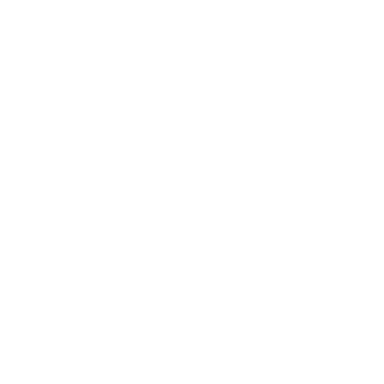 Significant unique medical opportunities
Large fertile testbed neuroscience to psychotherapy
Natural Language processing
BUT WE NEED YOU – SO SUCK IT AND SEE?
More serious work:
Consider an higher academic degree
ACF application
Identify a mentor: 
Topic and area of interest
Join Academic Faculty
Connect to established academics in universities in your local area
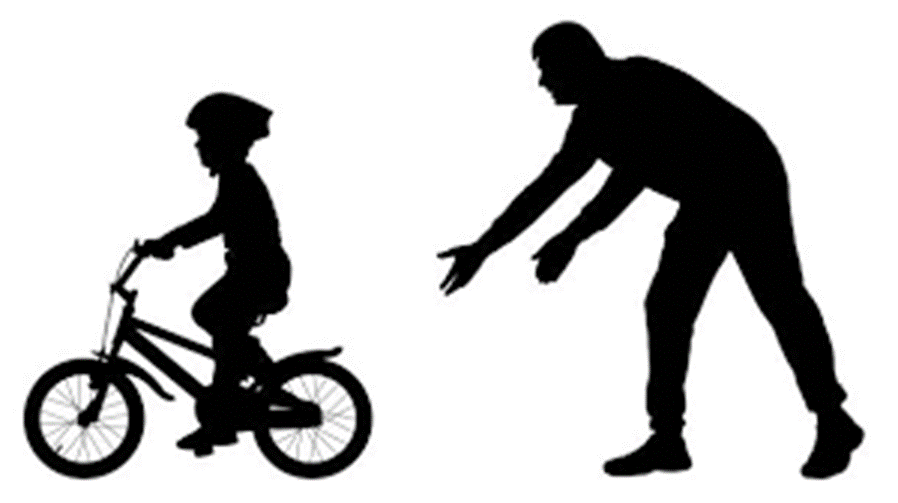 Get engaged:
Offer data collection or roles in larger projects
Build your area of interest:
Case series/case report/Literature reviews
Apply for a small grant – charity supported
Become visible:
Contact the local research team for PI/ co-PI work
Research implementation & income generation
AS DOCTORS YOU HAVE A DUTY TO PARTICIPATE IN RESEARCH
with a view to improving patient care and supporting your team
2
1
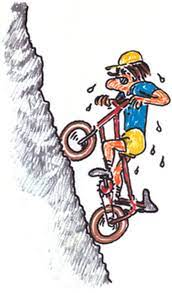 3
4
Non Formal route
Think 30 years
Formal Route
Support research implementation
Less effort, less structured but at your pace
What skillset & skill diversity would you like?
ACF/ACL
Higher degree
I
Networks need establishing – Trust, College (Division –faculty), NIHR, Schools
The Thinking as per the Gospel of Rohit…
Personalized Holistic Care
Genetics
Psychiatric -medical strategies
Social-environmental change
Medication
Big Data
Technology AI & Apps
Co-production
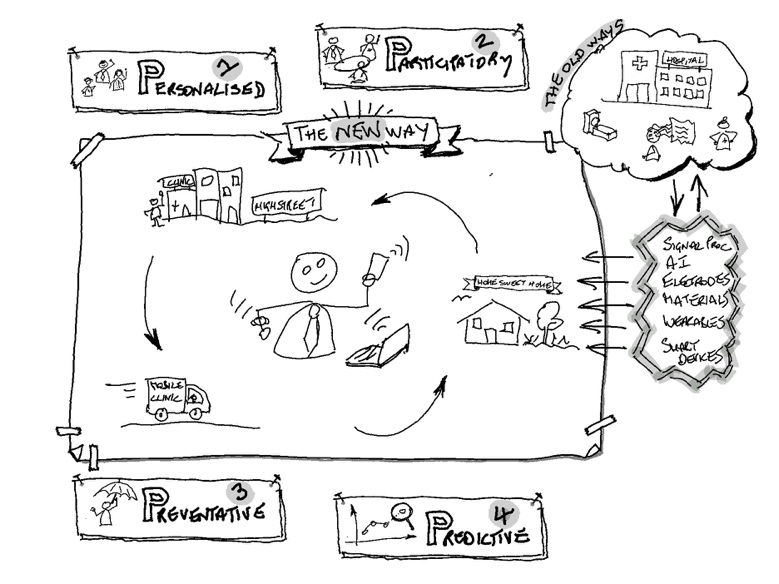 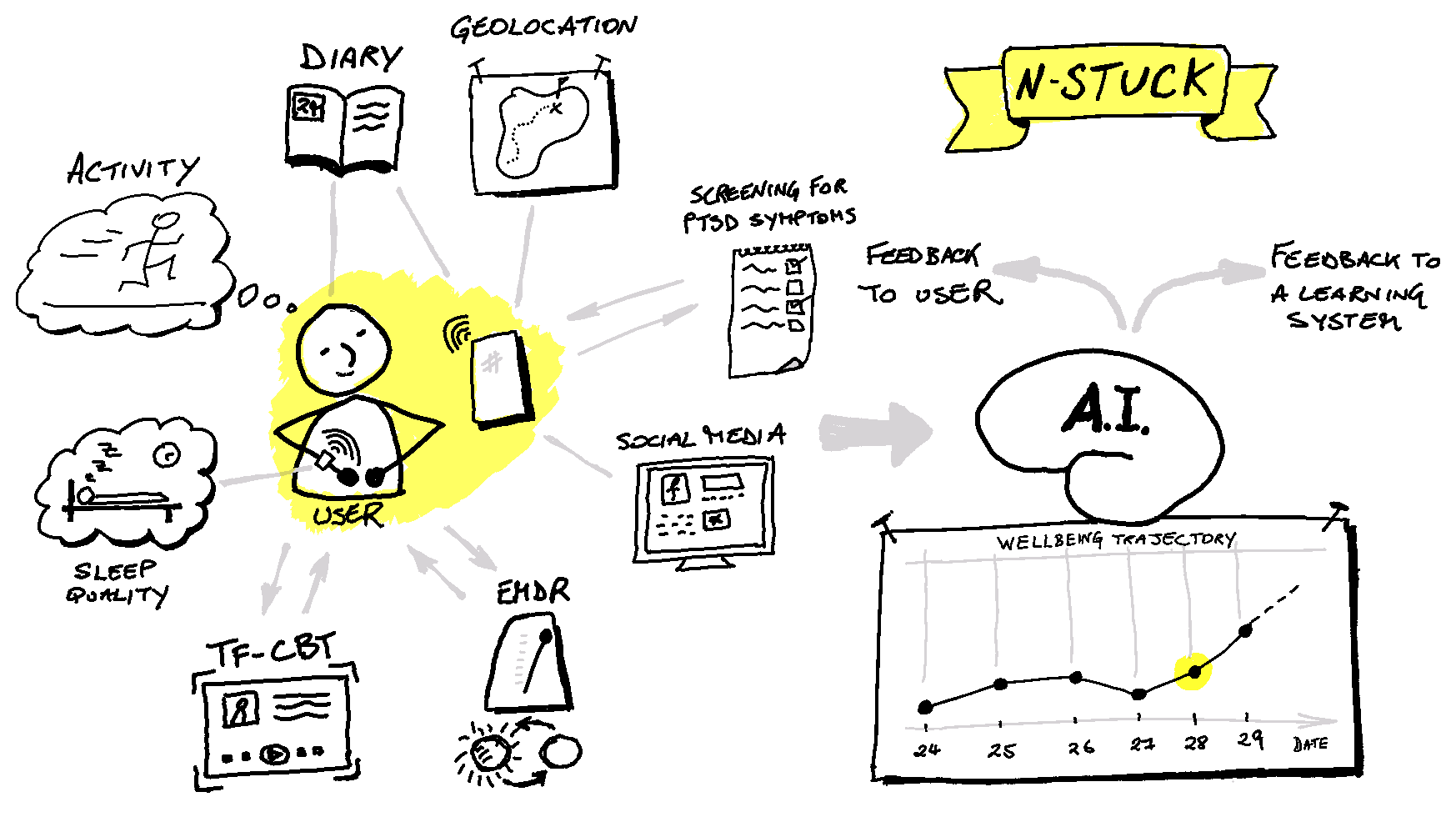 Questions?